Противодействие коррупции в системе образования.
Государственную политику противодействия коррупции определяют:

1. Национальный план противодействия коррупции (утв. Президентом РФ 31 июля 2008 года);

2. Федеральный закон от 25 декабря 2008 года №273-ФЗ «О противодействии коррупции»;

3. Национальная стратегия противодействия коррупции (утв. Указом Президента Российской Федерации от 13 апреля 2010 г. № 460);

4. Национальный план противодействия коррупции на 2010 - 2011 годы;

5. Национальный план противодействия коррупции на 2012 - 2013 годы;

6. Национальный план противодействия коррупции на 2014-2015 годы;

7. Программа по антикоррупционному просвещению на 2014 - 2016 годы (утв. распоряжением Правительства РФ от 14 мая 2014 года № 816-р)
Коррупция в образовании
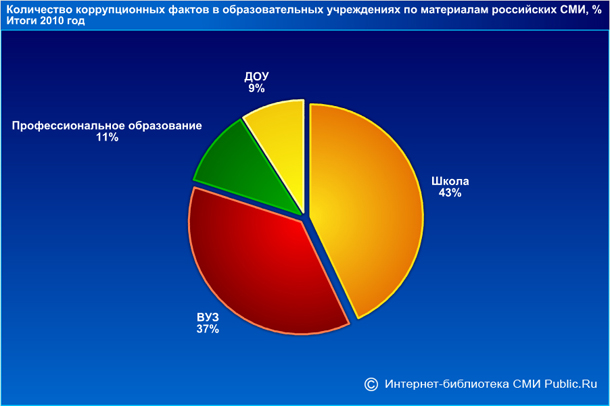 Мотивация коррупционного поведения
Мотивация коррупционного поведения
Мотивация коррупционного поведения
Мотивация коррупционного поведения
ВВЕДЕНИЕ АНТИКОРРУПЦИОННОГО УПРАВЛЕНИЯ В ШКОЛЕ
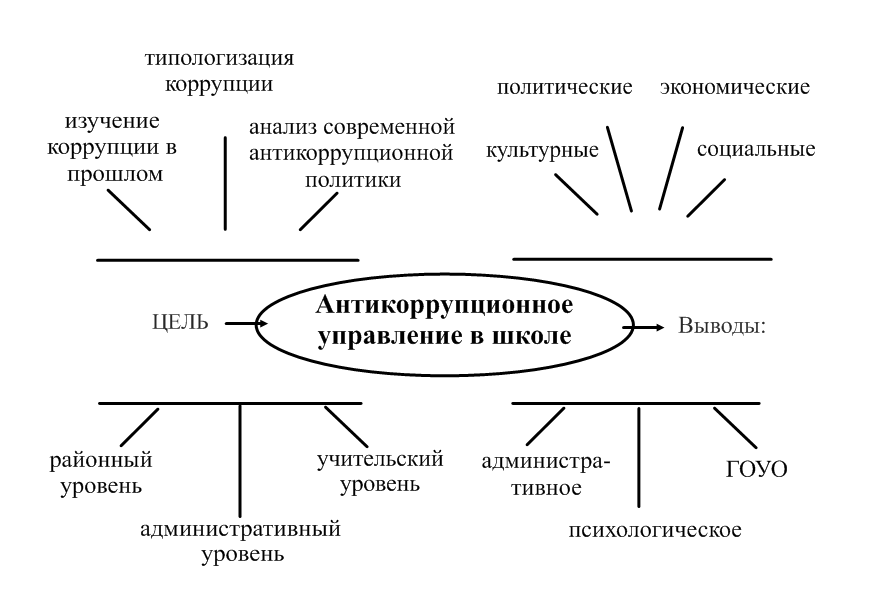 причины
задачи
направления
коррупция в школе
психолого-педагогическое
Причины коррупции
Культурные:
отсутствие нравственно-этических устоев,
традиции
Политические: 
переходный период,
непоследовательность государственной политики,
несовершенство законодательства
Социальные:
проблемы с зачислением,
неравномерность доступности качественного образования для разных социальных категорий
Экономические:
низкая з/п,
недостаточные размеры финансирования образовательных организаций
Коррупционные проявления
Районный уровень:
государственные (муниципальные) контракты,
назначения на должности руководителей,
аккредитация, лицензирование, контроль (надзор)
Учительский уровень:
репетиторство,
подарки, взятки
Административный уровень:
зачисление,
госзакупки,
теневые поборы с родителей
Направления антикоррупционного управления
Административное:
регламентация деятельности,
открытость,
работа комиссии по противодействию коррупции
ГОУО:
передача полномочий,
легализация,
контроль
Психолого-педагогическое:
корпоративная этика,
сбор сведений,
моральное воздействие